LITURGY OF THE PASSION
Year C
Isaiah 50:4-9a  •  Psalm 31:9-16  •  Philippians 2:5-11  •  Luke 22:14-23:56 or Luke 23:1-49
For I hear the whispering of many-- terror all around! … But I trust in you, O LORD; I say, "You are my God."
Psalm 31:13a, 14
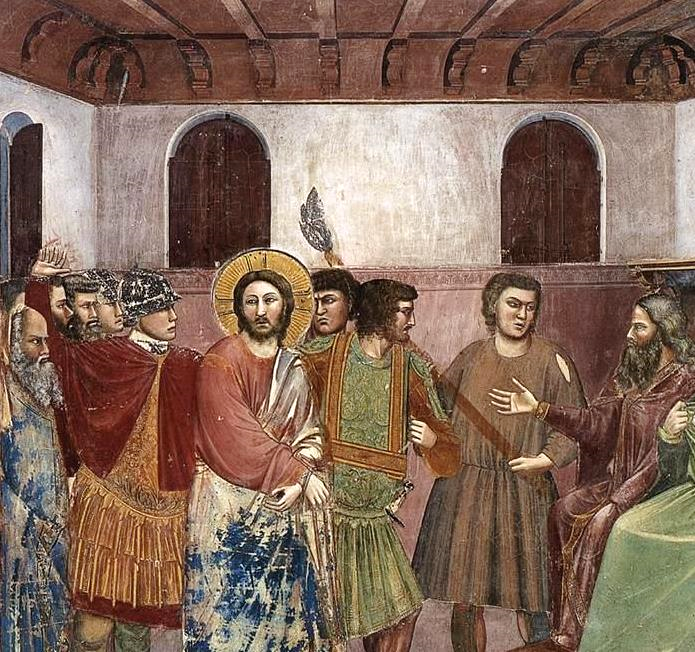 Christ before Caiaphas  --  Giotto Scrovegni Chapel, Padua, Italy
Christ Jesus, … though he was in the form of God, … humbled himself and became obedient to the point of death-- even death on a cross.
Philippians 2:5b, 6a, 8b
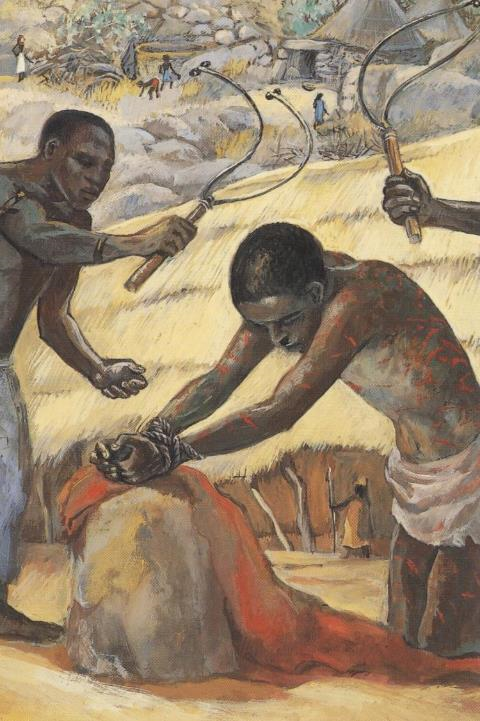 The Flagellation

JESUS MAFA
Cameroon
A great number of the people followed him, and among them were women who were beating their breasts and wailing for him.
Luke 23:27
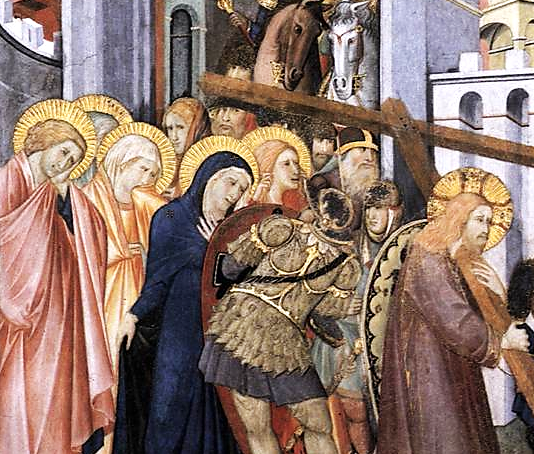 Road to Calvary  --  Pietro Lorenzetti, Basilica of San Francesco, Assisi, Italy
But Jesus turned to them and said, "Daughters of Jerusalem, do not weep for me, but weep for yourselves and for your children."
Luke 23:28
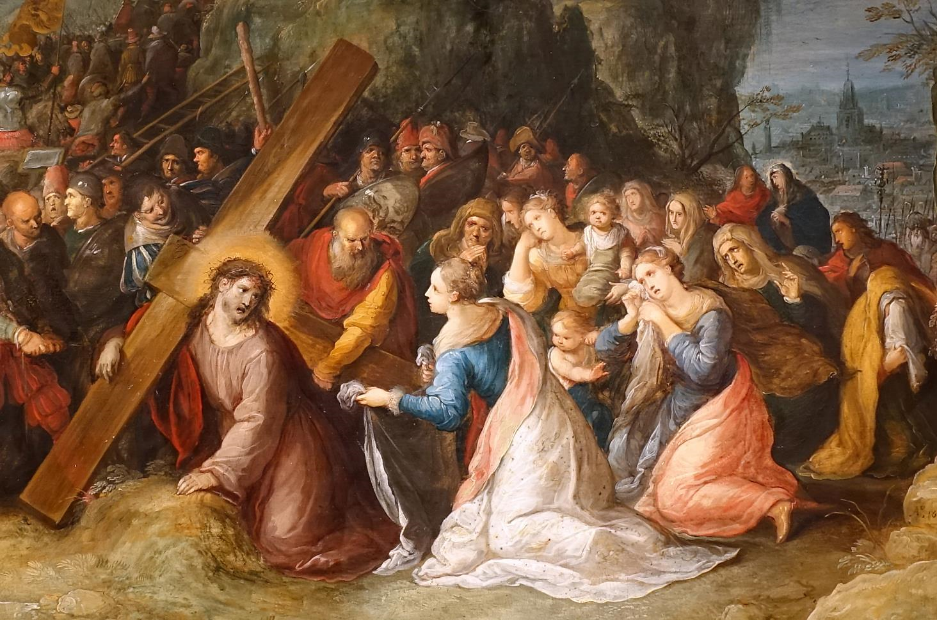 Christ on the Road to Calvary  --  Frans Francken II, Princeton University Art Museum, Princeton, NJ
When they came to the place that is called The Skull, they crucified Jesus there with the criminals, one on his right and one on his left.
Luke 23:33
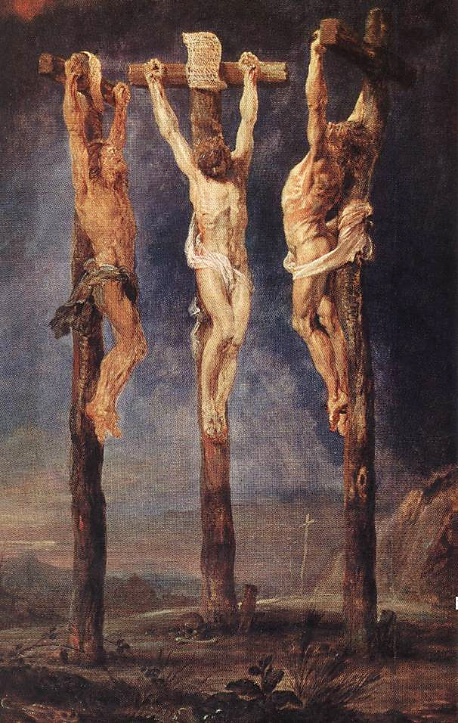 The Three Crosses

Peter Paul Rubens
Museum Boijmans Van Beuningen
Rotterdam, Netherlands
Then Jesus said, "Father, forgive them; for they do not know what they are doing." And they cast lots to divide his clothing.
Luke 23:34
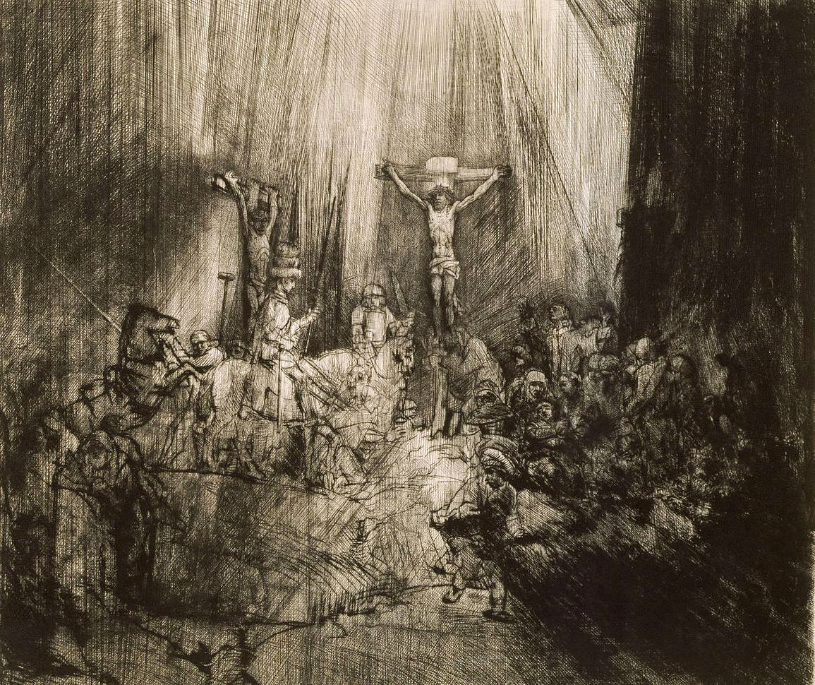 The Three Crosses

Rembrandt Princeton University Museum of Art Princeton, NJ
One of the criminals … said, "Jesus, remember me when you come into your kingdom."
Luke 23:39
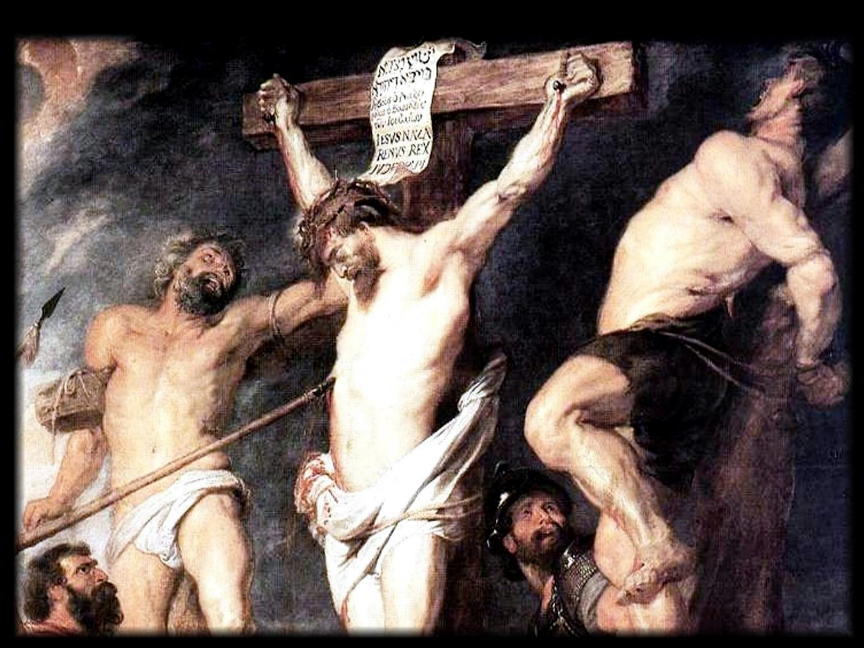 Crucifixion, detail  --  Peter Paul Rubens, Royal Museum of Arts, Antwerp, Belgium
He replied, "Truly I tell you, today you will be with me in Paradise."
Luke 23:43
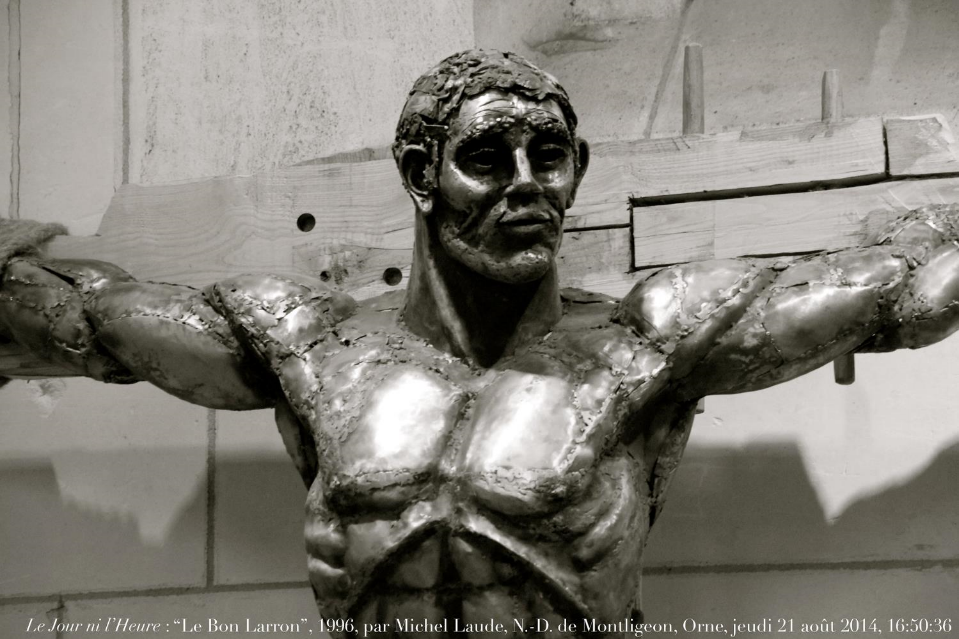 The Repentant Thief  --  Michel Laude, Notre-Dame de Montligeon, Orne, France
It was now about noon, and darkness came over the whole land until three in the afternoon,
Luke 23:44
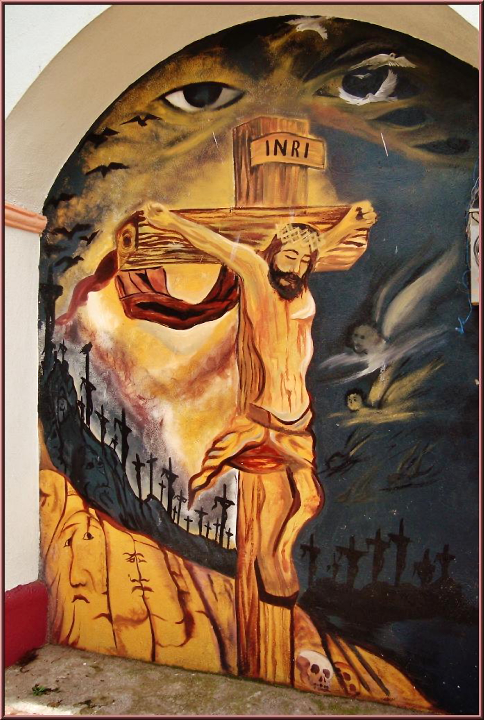 Crucifixion

Tenancingo Cathedral
Tenancingo, Mexico
while the sun's light failed; and the curtain of the temple was torn in two.
Luke 23:45
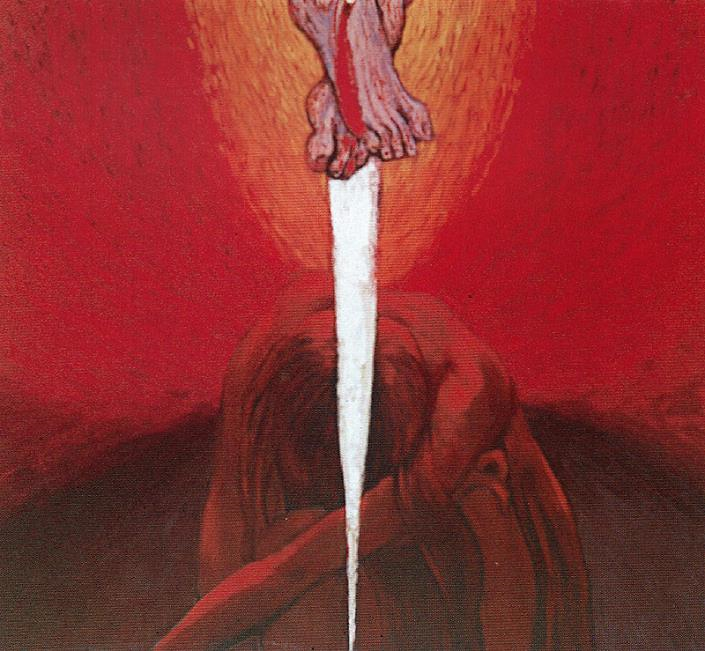 Crucifixion  --  Frank Wesley
Then Jesus, crying with a loud voice, said, "Father, into your hands I commend my spirit."
Luke 23:46a
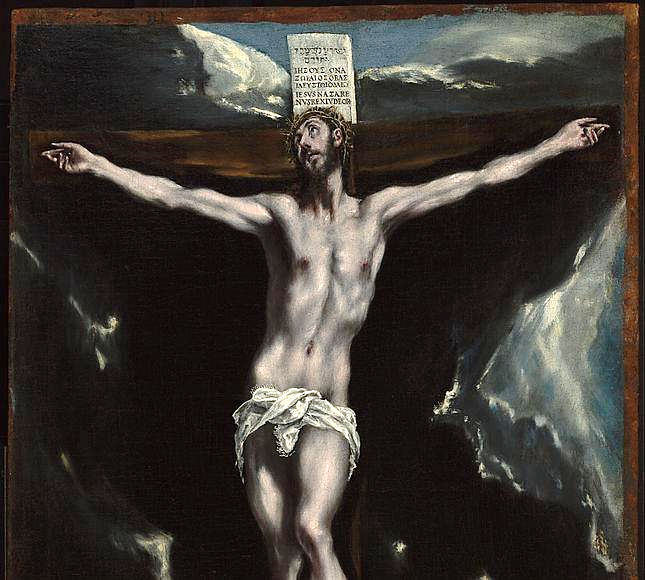 Christ on the Cross

El Greco
Getty Center
Los Angeles, CA
Having said this, he breathed his last.
Luke 23:46b
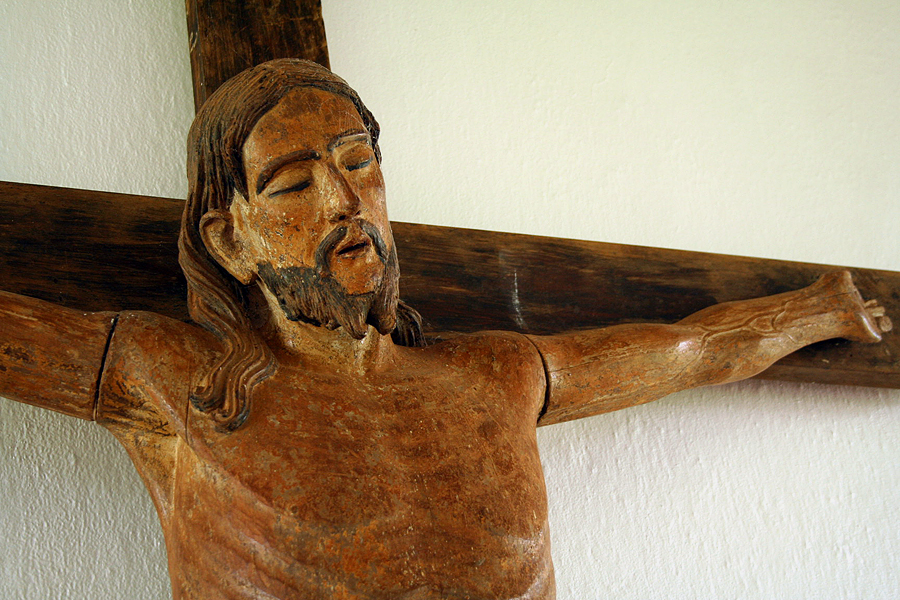 Guarani Crucifixion  --  Church of St. Miguel Arcanjo, St. Miguel, Brazil
[Speaker Notes: ,c]
Credits
New Revised Standard Version Bible, copyright 1989, Division of Christian Education of the National Council of the Churches of Christ in the United States of America. Used by permission. All rights reserved.

https://commons.wikimedia.org/wiki/File:Giotto_di_Bondone_-_No._32_Scenes_from_the_Life_of_Christ_-_16._Christ_before_Caiaphas_-_WGA09217.jpg
http://diglib.library.vanderbilt.edu/act-imagelink.pl?RC=48274
https://commons.wikimedia.org/wiki/File:Pietro_Lorenzetti_-_The_Road_to_Calvary_-_WGA13511.jpg
https://commons.wikimedia.org/wiki/File:Road_to_Calvary,_by_Frans_Francken_II,_Flemish,_1617,_oil_on_wood_panel_-_Princeton_University_Art_Museum_-_DSC06590.jpg
https://commons.wikimedia.org/wiki/File:Peter_Paul_Rubens_The_Three_Crosses.jpg
https://commons.wikimedia.org/wiki/File:Christ_Crucified_between_the_Two_Thieves_(The_Three_Crosses).jpg
https://www.flickr.com/photos/wipipip/16955620456 - Stephen R. Dalrymple
https://www.flickr.com/photos/renaud-camus/16495273690
https://commons.wikimedia.org/wiki/File:Parroquia_de_la_Asunci%C3%B3n_de_Mar%C3%ADa_(Coatepec_Harinas)_Estado_de_M%C3%A9xico,M%C3%A9xico.jpg
Estate of Frank Wesley, http://www.frankwesleyart.com/main_page.htm
https://commons.wikimedia.org/wiki/File:El_Greco_(Domenico_Theotocopuli)_-_Christ_on_the_Cross_-_Google_Art_Project.jpg
http://www.flickr.com/photos/mathieustruck/410120430/

Additional descriptions can be found at the Art in the Christian Tradition image library, a service of the Vanderbilt Divinity Library, http://diglib.library.vanderbilt.edu/.  All images available via Creative Commons 3.0 License.